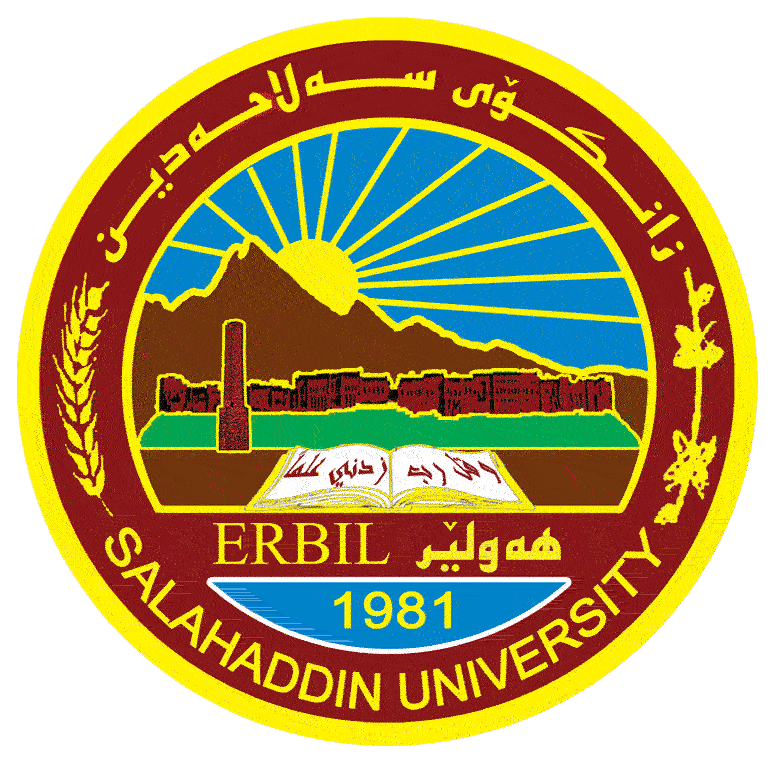 Ministry of  Higher  Education and Scientific Research 
Salahaddin University-Erbil
College of Science 
Environmental Sciences Department
Shannon Index
By: 
MS.c. Sayran. Y. Jalal
What is Diversity Indices
Diversity Indices:  
A diversity index is a mathematical measure of species diversity in a given community. 
Based on the species richness (the number of species present) and species abundance (the number of individuals per species). 
 The more species you have, the more diverse the area, right?
2
What is Shannon Index
The Shannon index is an information statistic index, which means it assumes all species are represented in a sample and that they are randomly sampled.

 Shannon Index (H) = -Σ pi ln pi

 In the Shannon index, p is the proportion (n/N) of individuals of one particular species found (n) divided by the total number of individuals found (N), ln is the natural log, Σ is the sum of the calculations, and s is the number of species.
3
The Shannon Diversity Index is calculated by taking the number of each species, the proportion each species of the total number of individuals, and sum the proportion times the natural log of the proportion for each species.
Since this is a negative number, we then take the negative of the negative of this sum.
The higher the number, the higher species diversity. In the ideal situation , one should compare populations that are the same size in numbers of individuals.
4
Example: Area 1 was sampled and the following specimens were collected.
5
Shannon Index (H) = -Σ pi ln pi
s (number of species) = 5 
N (total number of individuals) = 27 
Σ (sum) of pi ln pi= -1.372 
H = -(-0.334 + -0.312 + -0.122 + -0.244 + -0.360) = 1.372
6
Example: Area 2 was sampled and the following specimens were collected.
7
Example 3: Illustrates the calculation of  the Shannon-Wiener index for a forest community, the abundance of large trees in a virgin forest in Pennsylvania:
8
Example: The samples of 5 species are 60,10,25,1,4. Calculate the Shannon diversity index for these sample values.
9
Example: Calculate Shannon diversity index for these sample species.
10
Thank You
11